ONA TILI
6-sinf
MAVZU: FE’L BO‘YICHA O‘TILGANLARNI TAKRORLASH
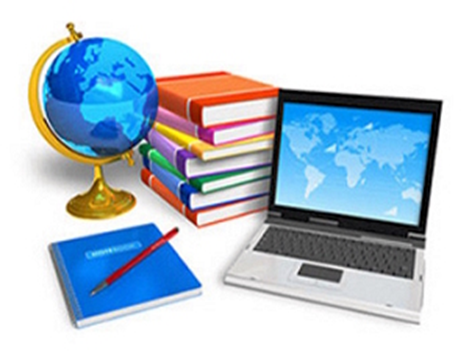 MUSTAQIL SO‘Z TURKUMLARI
Lug‘aviy ma’no
So‘roq
Gap bo‘lagi
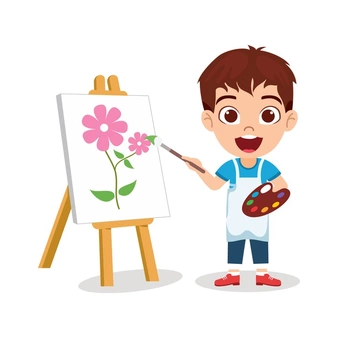 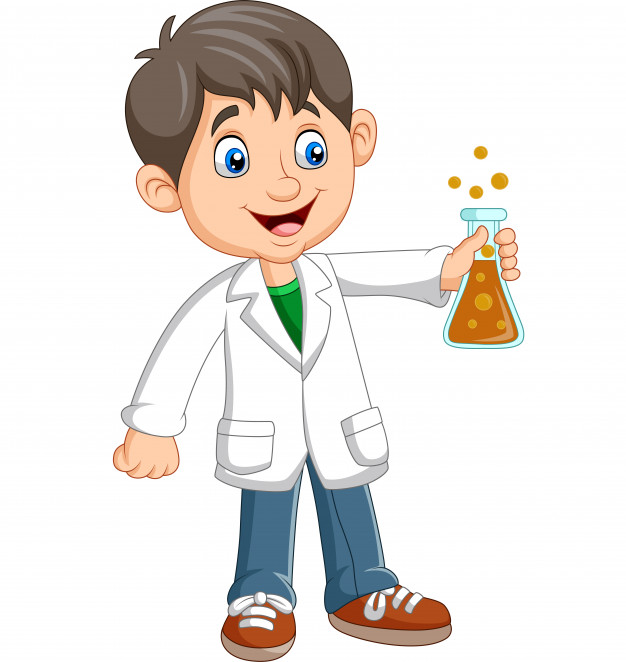 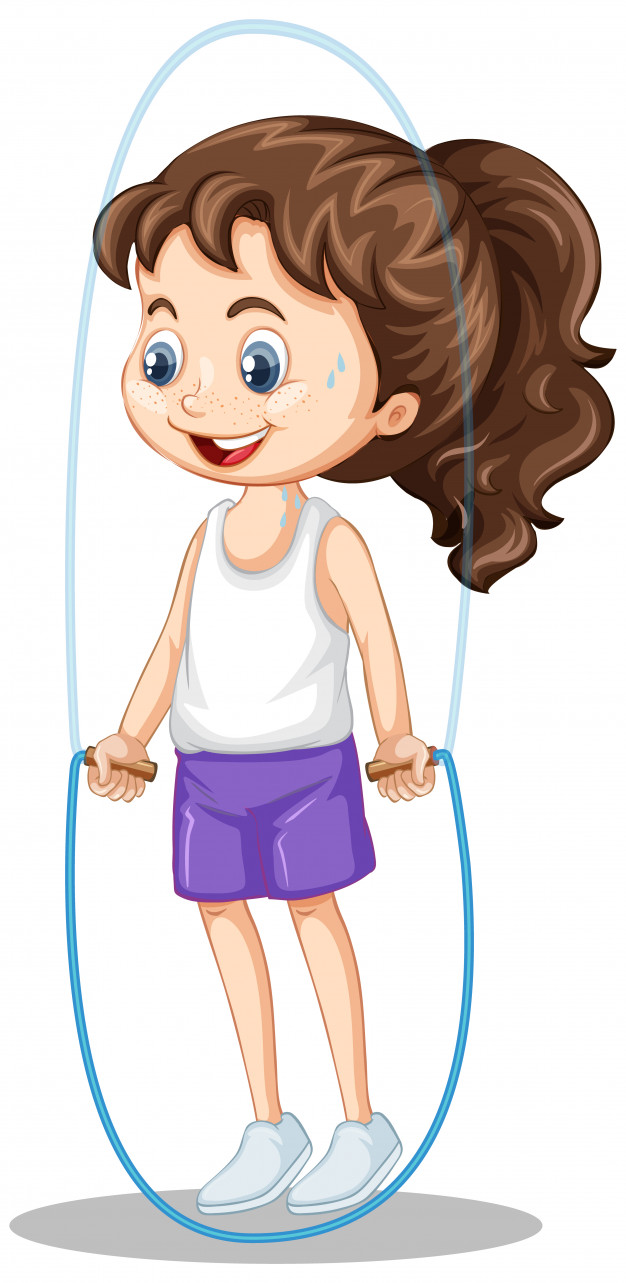 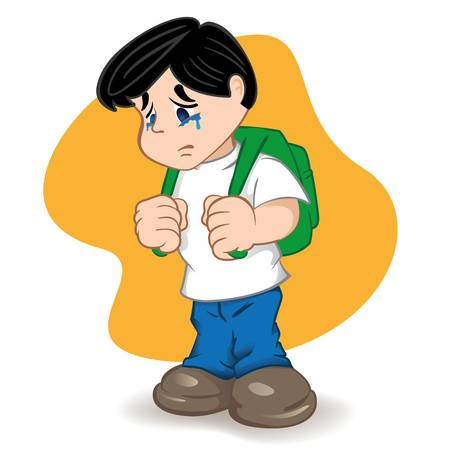 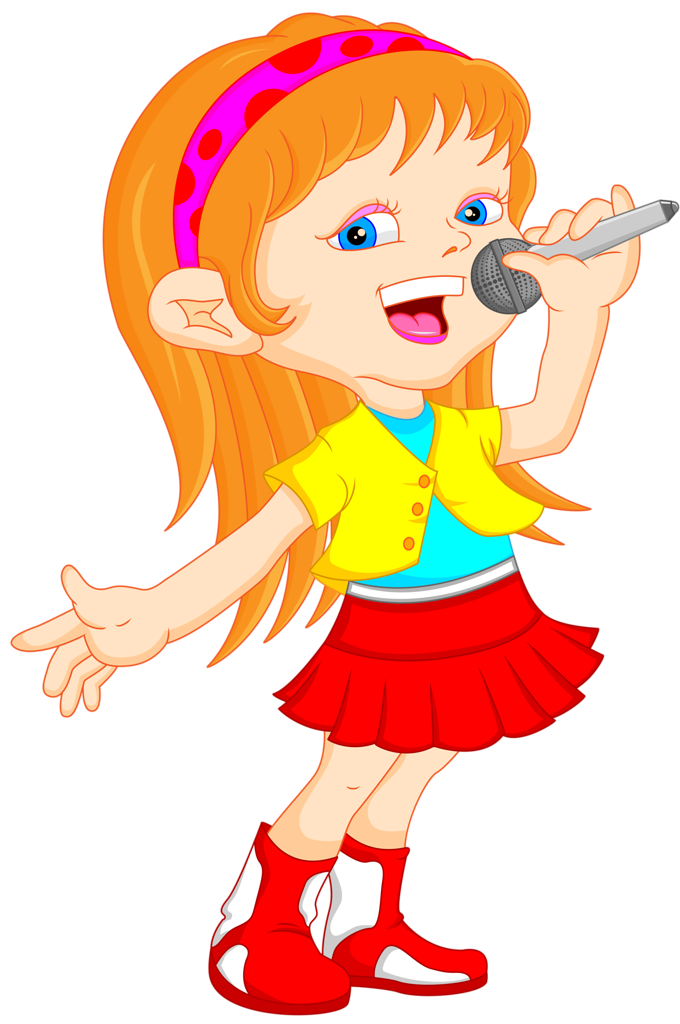 Xafa bo‘ldi
Sakradi
Kashf qildi
Bo‘yadi
Kuyladi
Nima qildi?, nima qilyapti?, nima qilmoqchi?
FE’L
FE’L
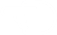 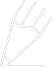 -m, -man, -ng, -san, -di(-ti), -k, -miz, -ngiz, -siz, -di kabi qo‘shimchalar shaxs-son qo‘shimchalaridir.
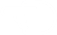 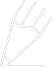 Shaxs-son qo‘shimchalari harakatning uch shaxsdan biri tomonidan birlik va ko‘plikda bajarilgan yoki bajarilmaganini bildiradi.
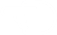 Shaxs-son qo‘shimchalari tuslovchi qo‘shimchalardir. O‘qidim, o‘qiding, o‘qidi;
O‘qidik, o‘qidingiz, o‘qidilar.
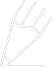 Kesim
Turli gap bo‘laklari vazifasida kelish uchun xoslangan  fe’l shakllari fe’lning vazifa shakllari sanaladi.
Ega
Fe’l
To‘ldiruvchi
Hol
Aniqlovchi
Fe’lning vazifa shakllari
Fe’llarning yasalishi
yasha
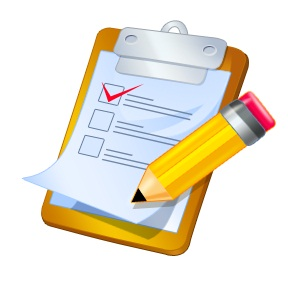 tinchi
uyqusira
suvsa
qizar
qarsilla
473-mashq
Gaplarni ko‘chiring. Fe’llarning nisbat, mayl, zamon shakllarini aniqlang.
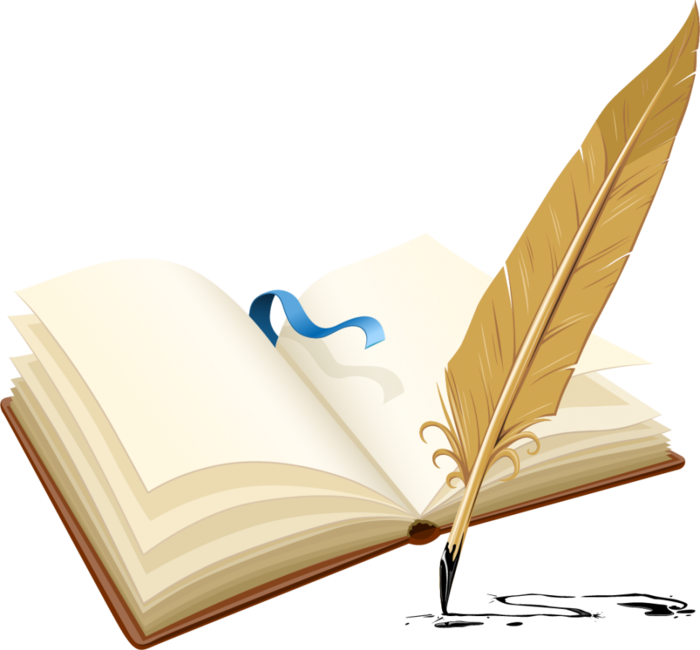 So‘zlar hayoti murakkab, ularga sehr yashiringan. So‘zlar ham o‘z xalqi bilan birga umr kechiradi, xalq quvonsa, quvonadi, kuyinsa, kuyinadi.
473-mashq
o‘tgan
o‘zlik
xabar
aniq
xabar
kelasi
kelasi
o‘zlik
shart
xabar
o‘zlik
kelasi
shart
kelasi
o‘zlik
o‘zlik
kelasi
xabar
474-mashq
Gaplarni o‘qing. Fe’llarning vazifa shakllarini aniqlab, ularni izohlang.
Tuproq – insonning tug‘ilib o‘sgan joyi, tuproq – Vatan. Tuproq necha yuz yillardan buyon ne-ne ulug‘ farzandlarini quchog‘iga bosib kelayotgan mushfiq zamin. Shuning uchun biz uni e’zozlab “ona tuproq” deymiz. U olis ajdodlarga onalik qilgan...
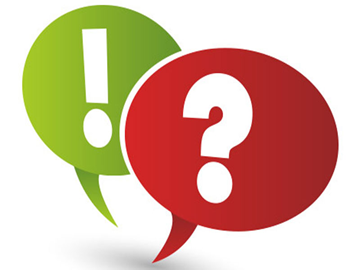 474-mashq
+
+
+
+
+
Mustaqil bajarish uchun topshiriq:
475-mashq. “Mening ta’tildagi rejalarim” mavzusida matn tuzing. Unda ishlatilgan fe’llarni izohlang.
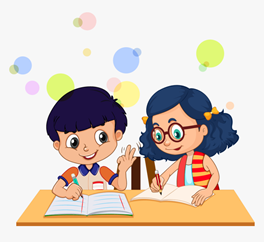